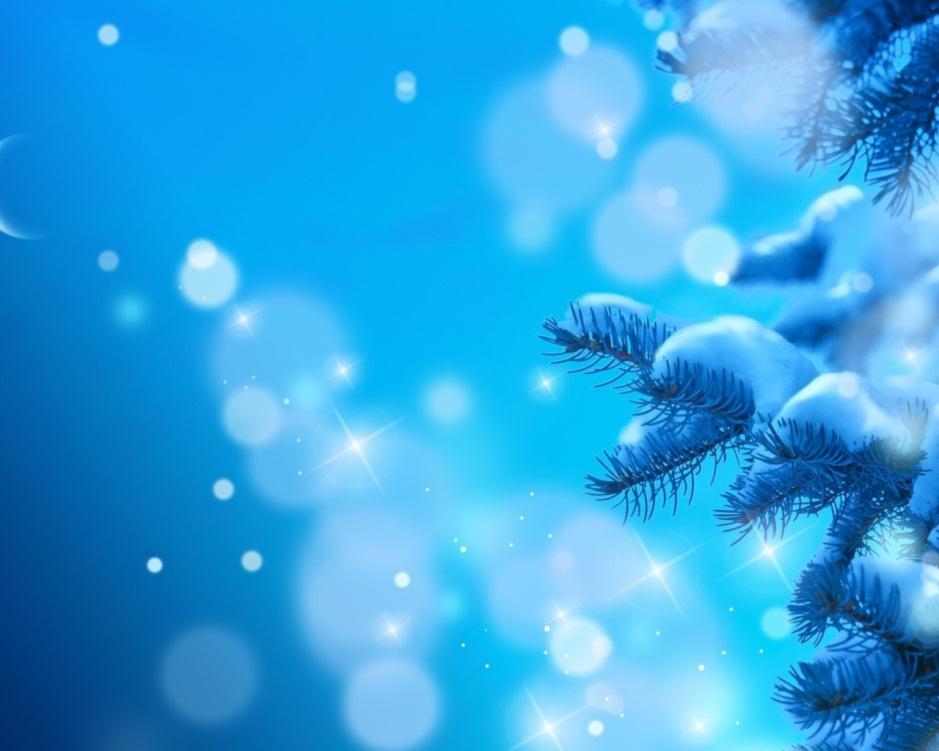 Муниципального бюджетного учреждениясредней общеобразовательной школы №6г. Богородска  Нижегородской области
План действий по организации внеклассного мероприятия
Тема «Покормите птиц зимой»
с использованием ИКТ
Выполнила:
Тюменкова
 Надежда Олеговна
2015 год
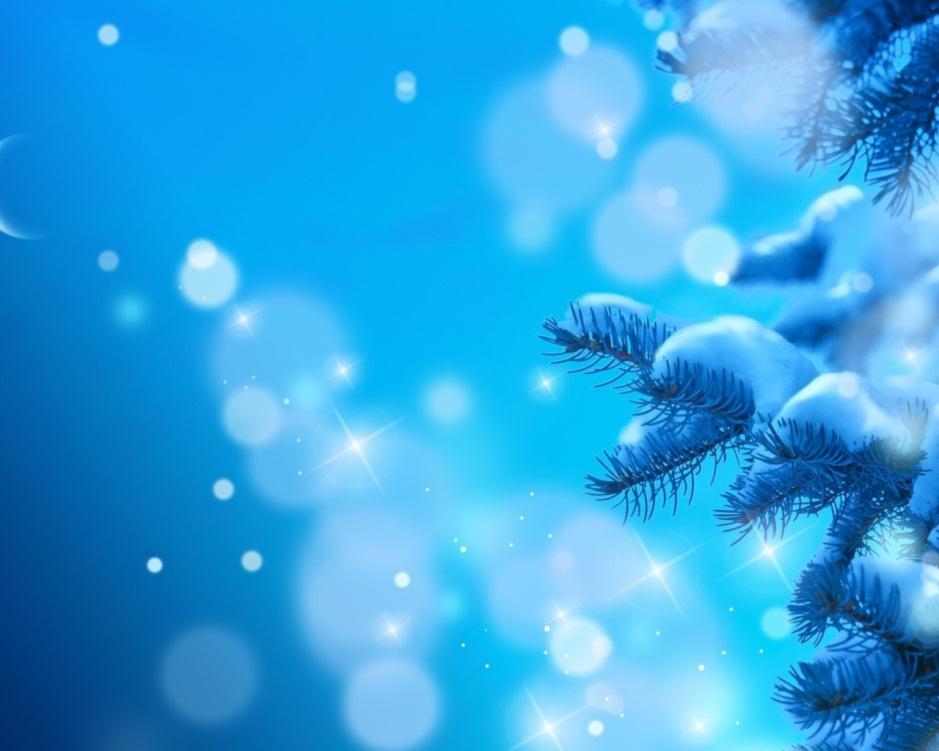 Содержание
1. Ближние цели 
2. Дальние цели
3. Педагогические методы к задаче
4. Трудности и решения
5. Ресурсы 
6. План-график
7. Фрагмент мероприятия
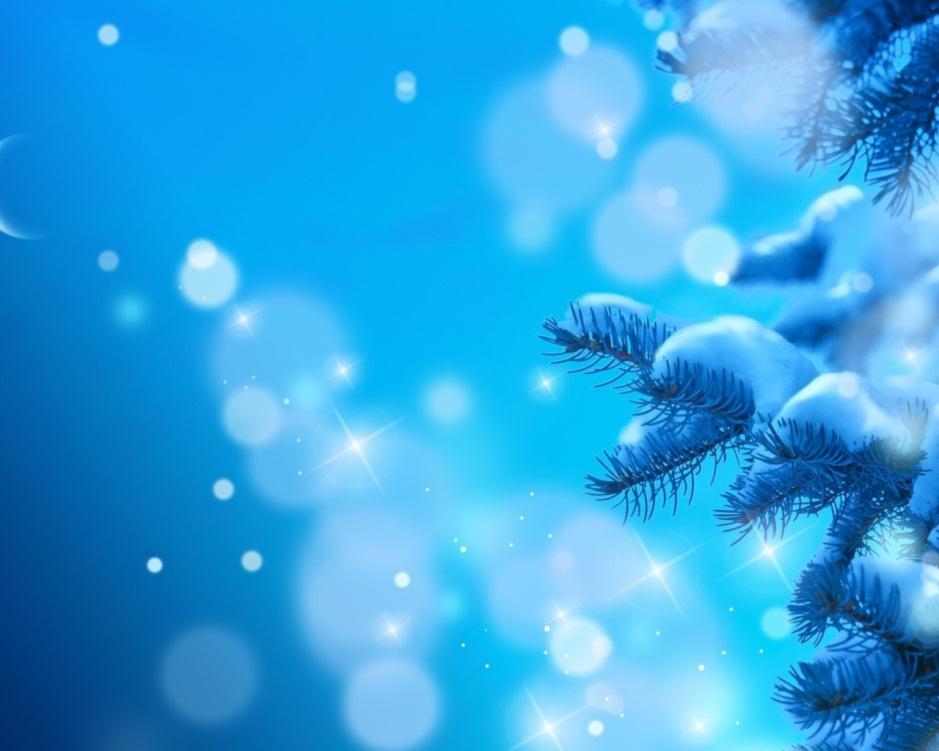 Ближние цели
1. Знакомство с разнообразием пернатых обитателей нашего края.
2. Приобретение навыков творческой самостоятельной работы.
3. Привлечение внимания школьников к проблеме подкормки зимующих птиц.
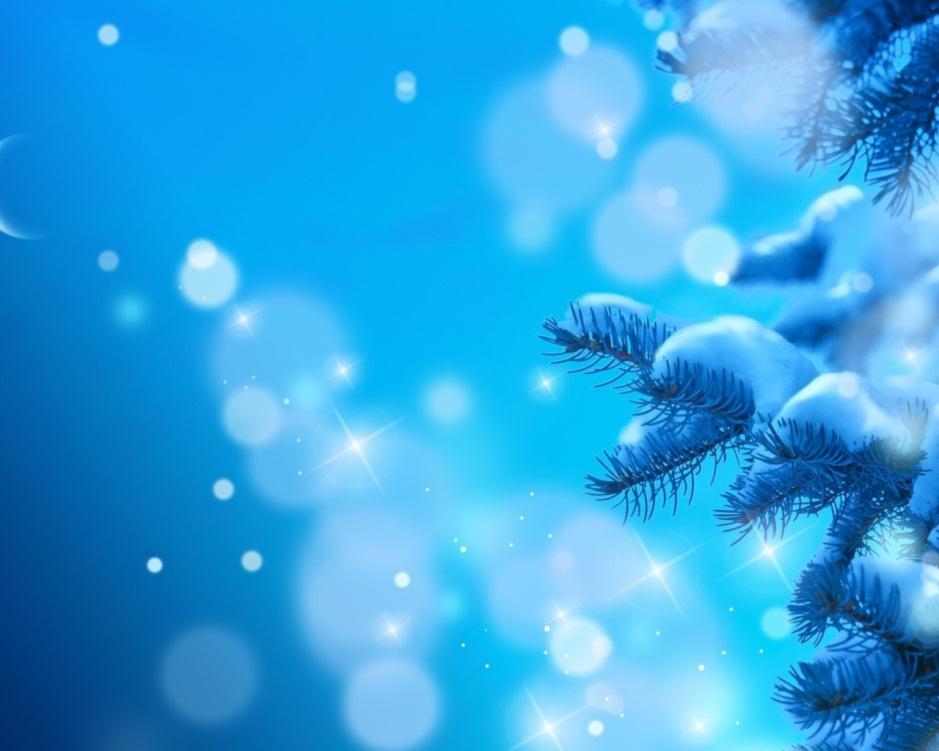 Дальние цели
Активное участие  в мероприятиях по охране птиц.
 Вовлечение обучающихся в творческую и практическую деятельность по охране и защите зимующих птиц.
 Формирование экологической грамотности, содействовать развитию познавательного интереса к окружающему миру.
 Воспитание чувства понимания прекрасного, любви к природе, бережное отношение к птицам в разные времена года.
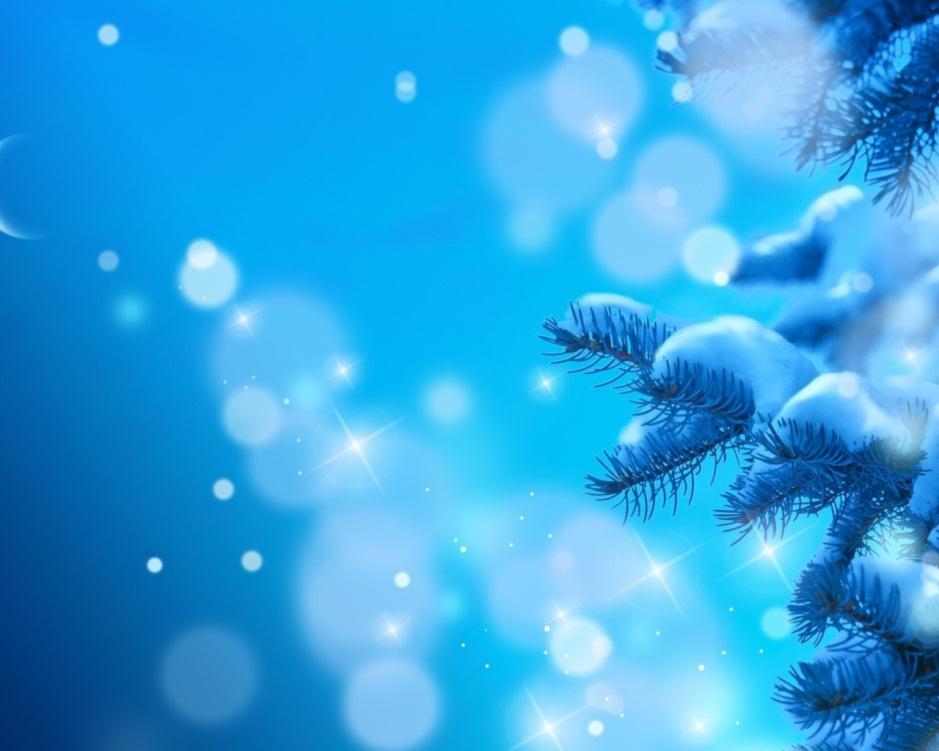 Педагогические методы и задачи
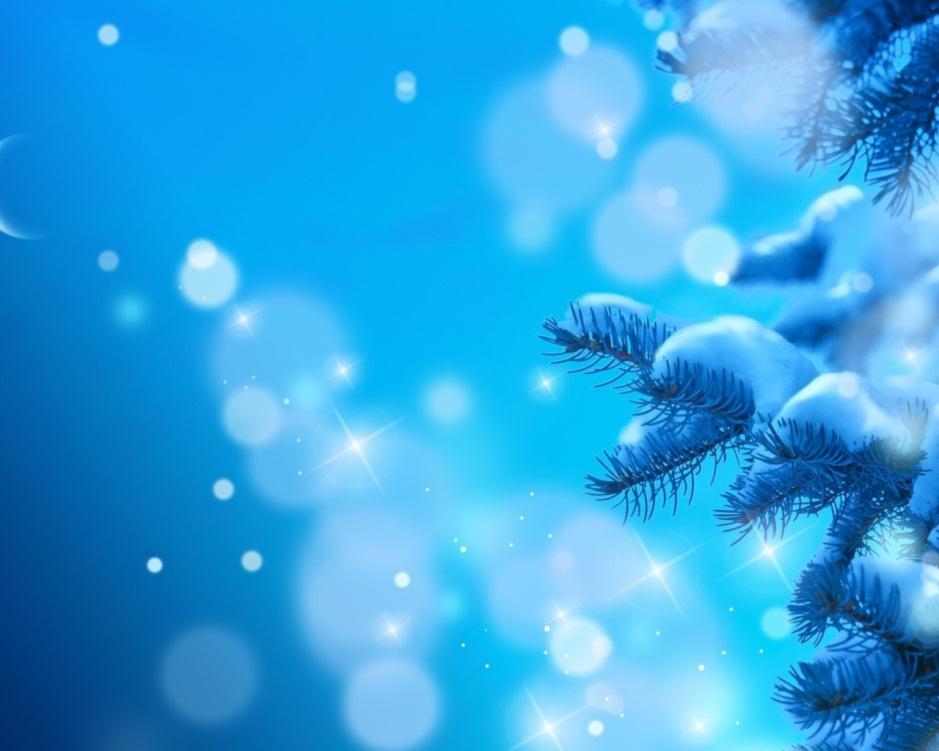 Трудности и решения
Решения
Трудности
Четкое разграничение этапов мероприятия
Дефицит учебного времени
Неоднородность  
состава учащихся
Дифференцированные
задания
Неготовность учащихся к самостоятельной поисковой деятельности
Мотивировать учащихся к самостоятельной деятельности
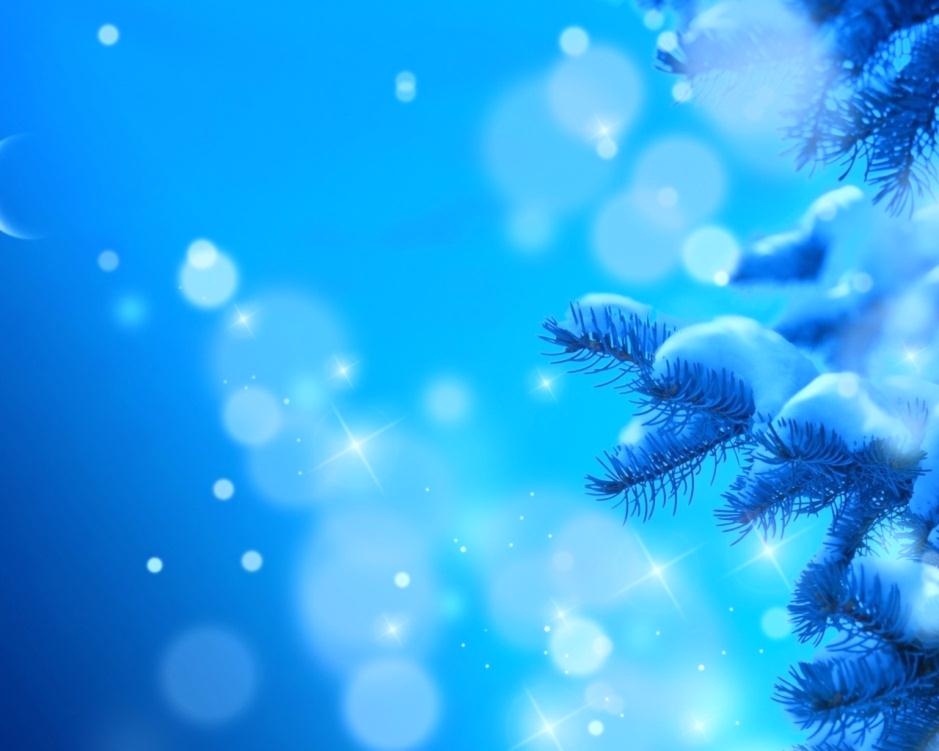 Ресурсы
Компьютер, 
Мультимедийный проектор, 
Презентация 

Музыкальное сопровождение: 
фонограмма с голосами птиц, 
Антонио Вивальди «Времена года» «Зима».

Наглядные пособия: 
- иллюстративный материал (фотографии птиц, рисунки, плакаты о зимующих птицах); 
- раздаточный материал (памятки «Как устроить кормушку»), 
- строительный материал для кормушек (коробки, бутылки, упаковки, проволока, скотч); 
- готовые кормушки для демонстрации.
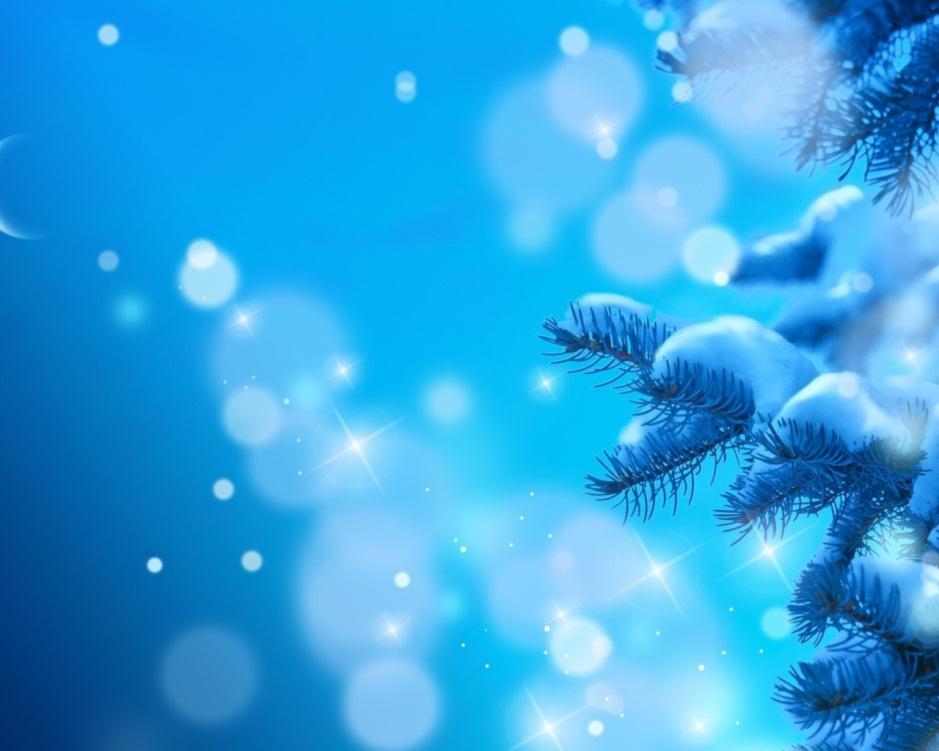 План-график
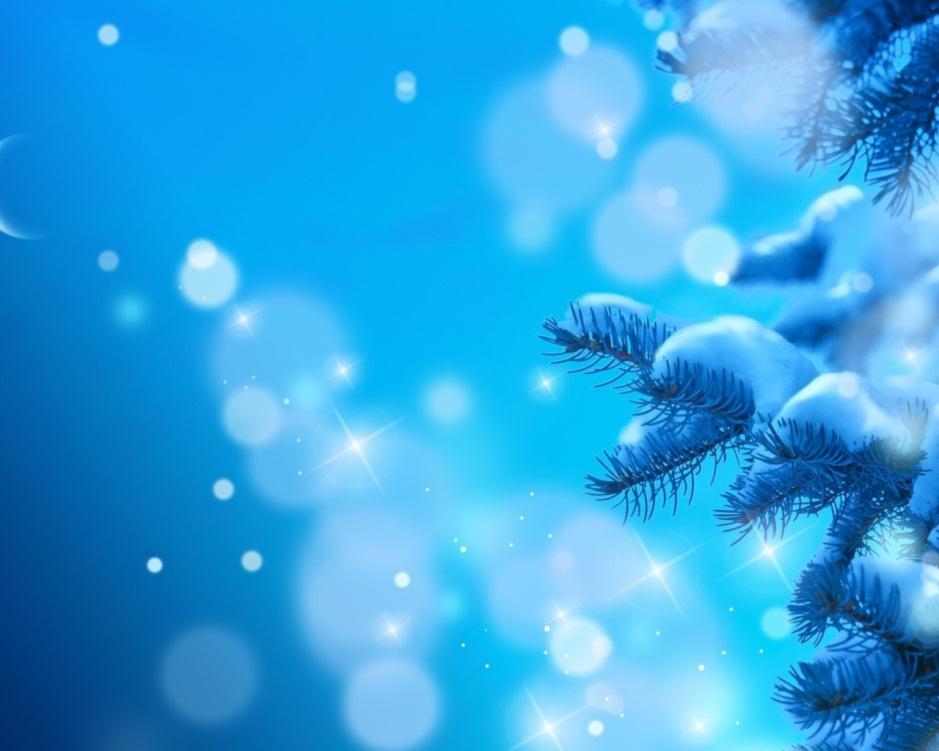 Фрагмент мероприятия
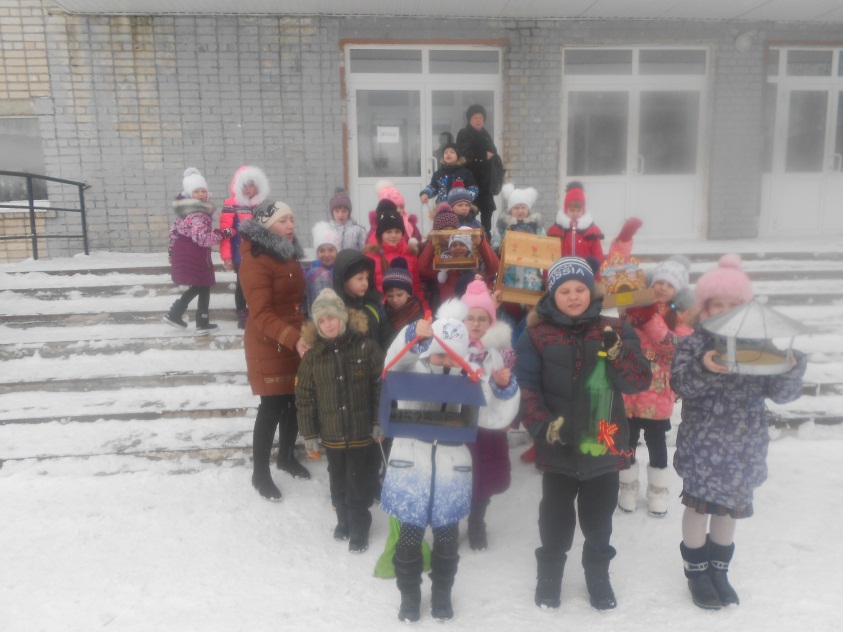 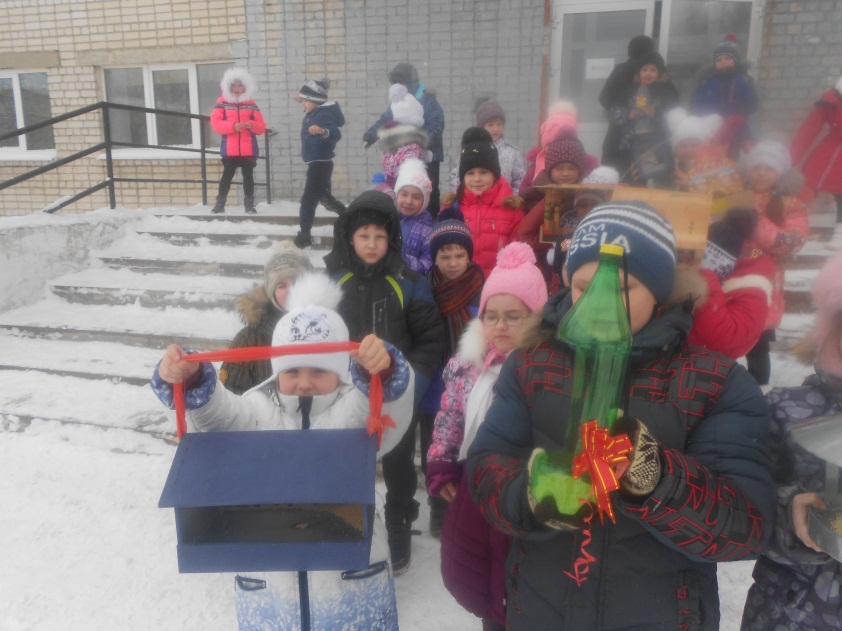 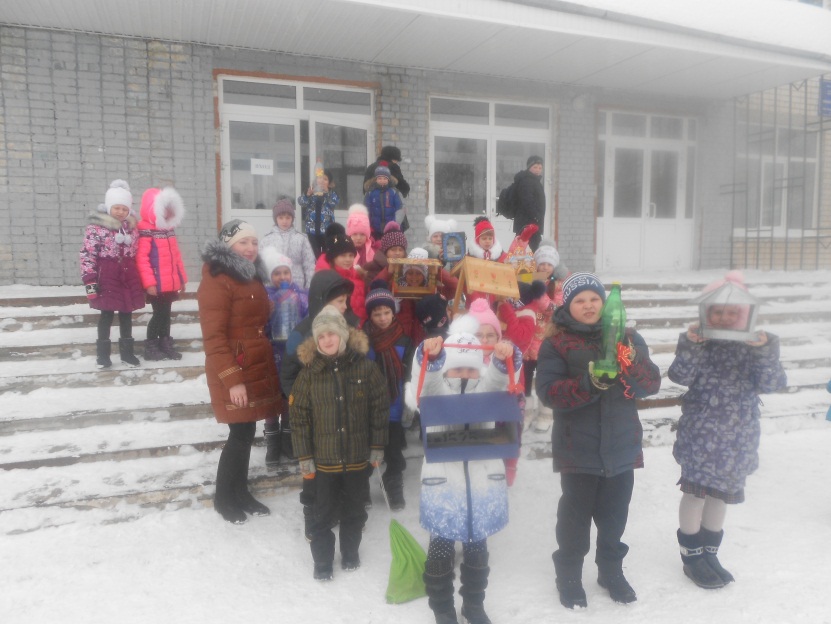 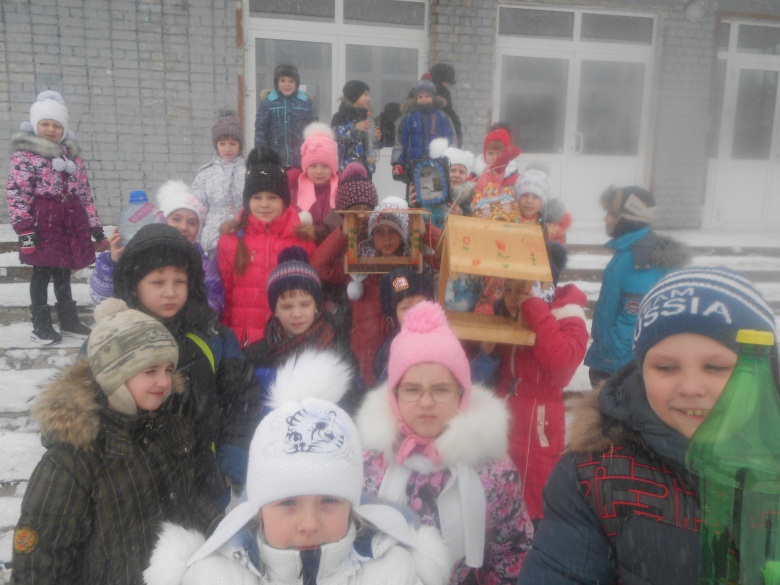 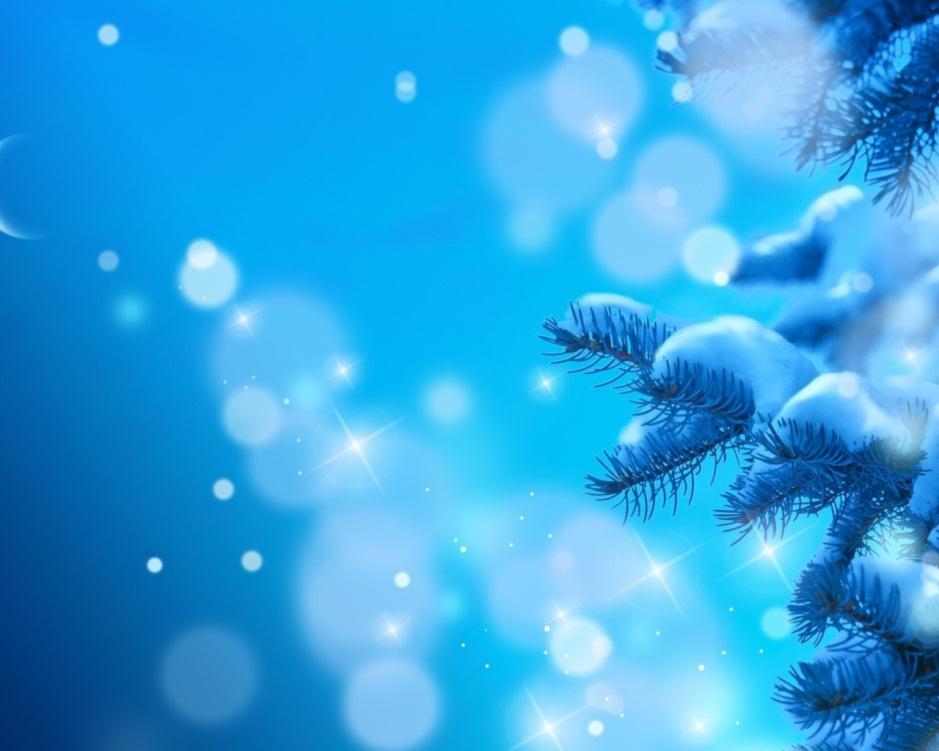 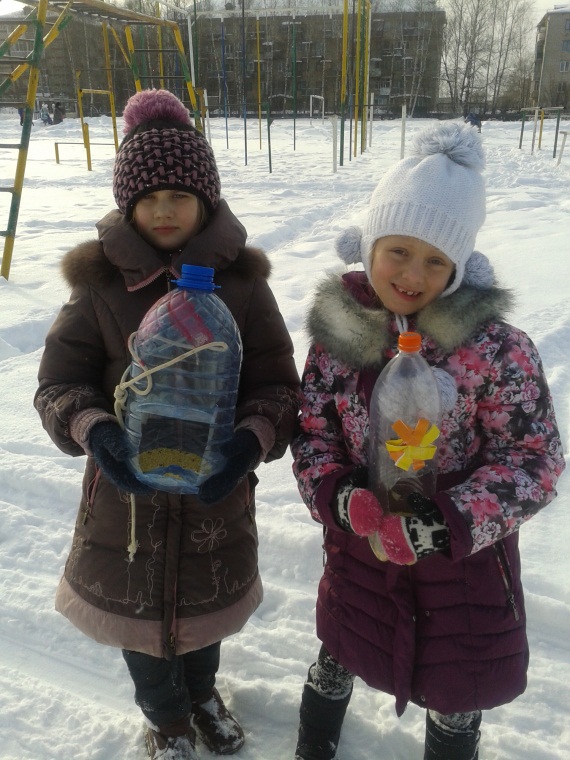 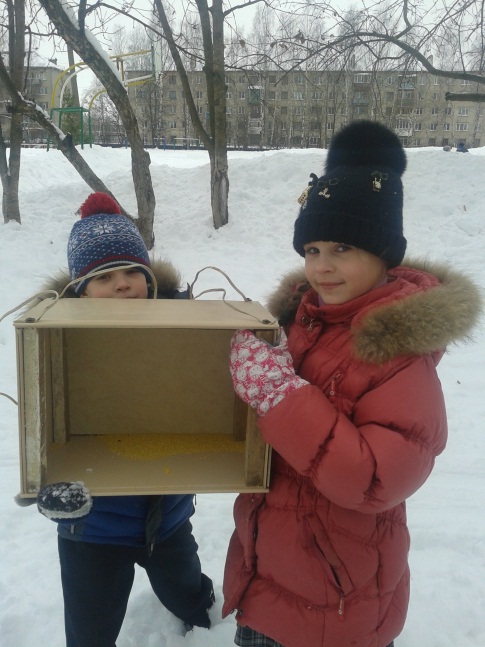 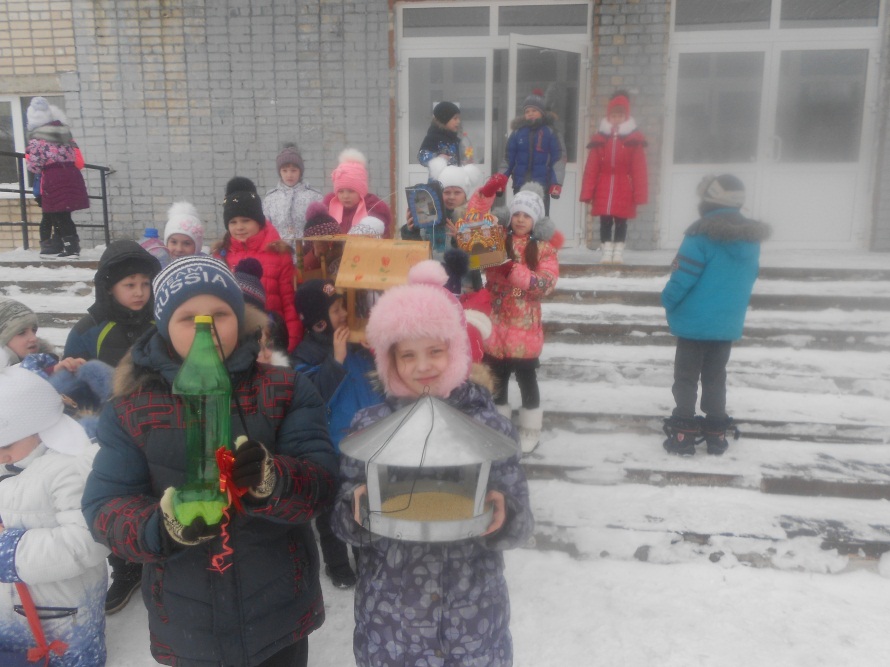 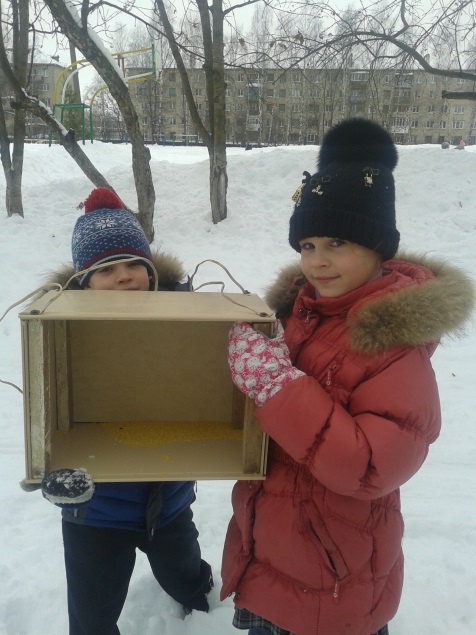 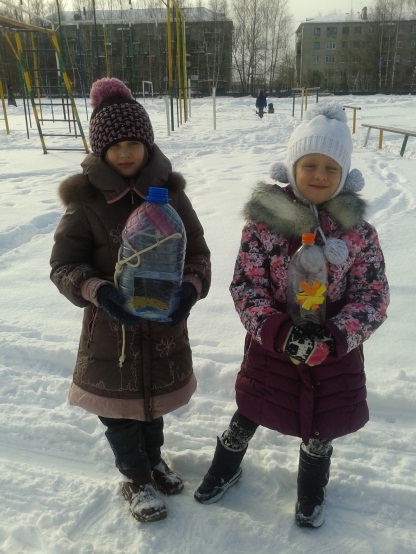